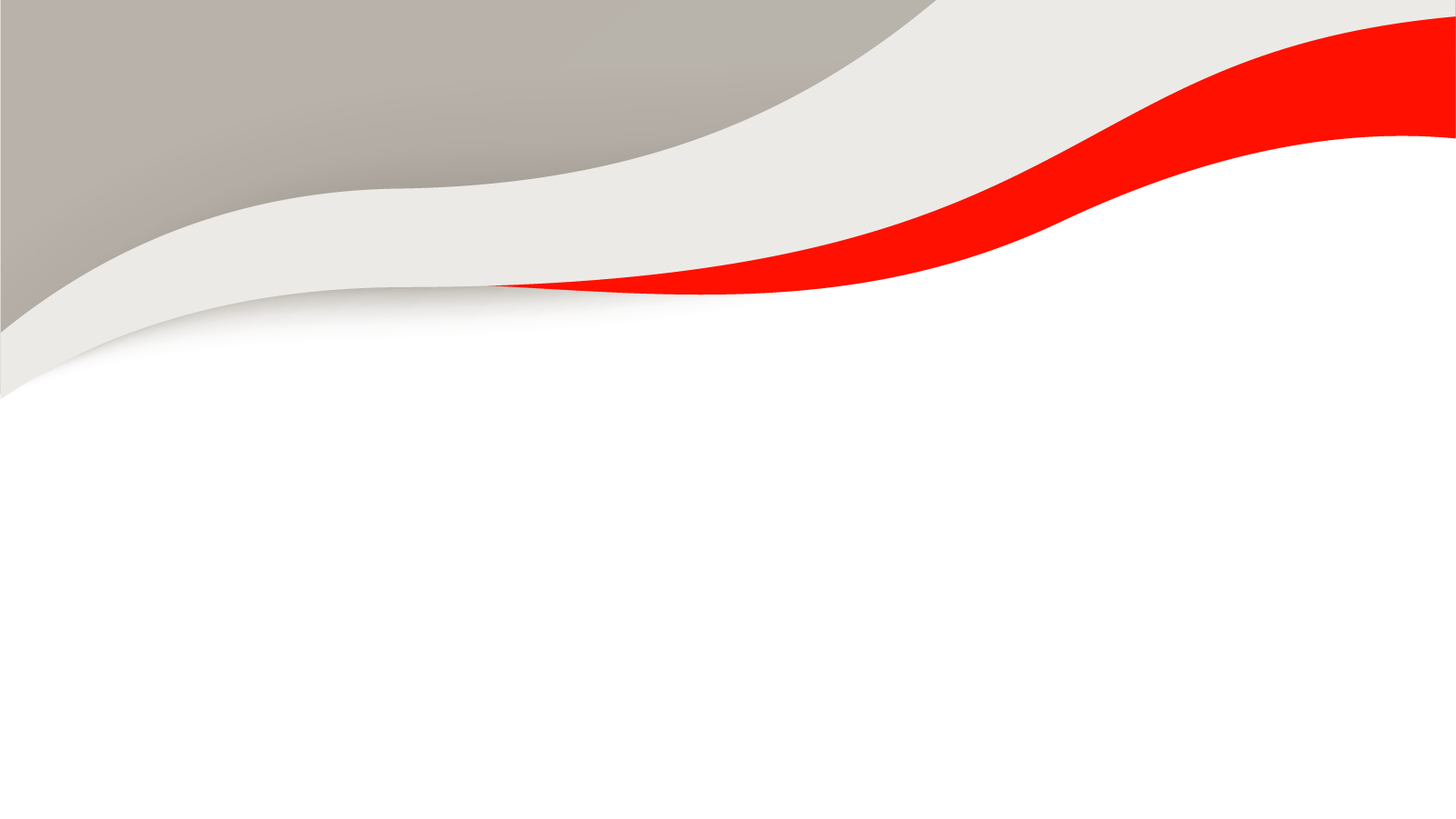 The Swiss Agency for Development and Cooperation (SDC)
Measuring Gender Equality for Development




South Caucasus Gender Equality Index (SCGEI)
 

ISET and ISET Policy Institute
ISET Policy Institute
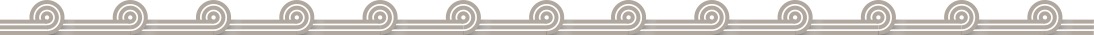 The ISET Gender Equality Index for South Caucasus Countries
Modeled after the Gender Equality Index developed by the European Institute for Gender Equality (EIGE) for the European Union.
Utilizing indicators from public international databases, to maximize the comparability across countries.
2
ISET Policy Institute
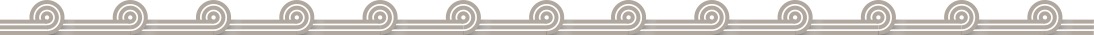 What is in ISET Gender Equality Index
3
ISET Policy Institute
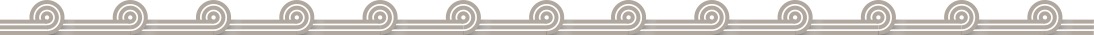 Process
4
ISET Policy Institute
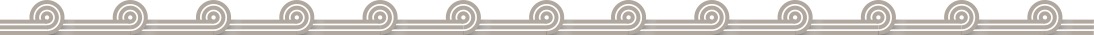 Methodology
Processing of variables:
Ensuring that variables measure gender equality in a homogenous way - the sign or the direction in the interpretation;
Imputation of missing data – closest value
				Original

			               Imputed
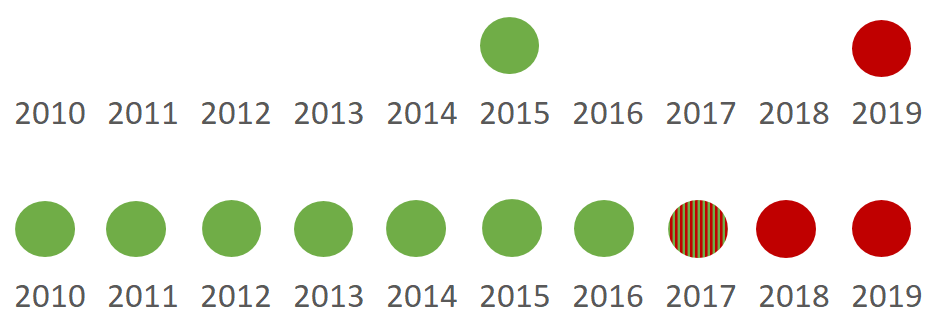 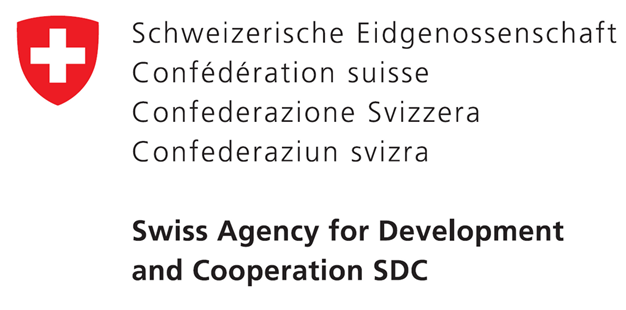 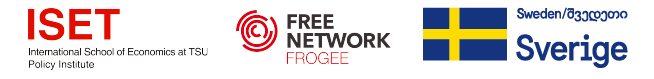 5
ISET Policy Institute
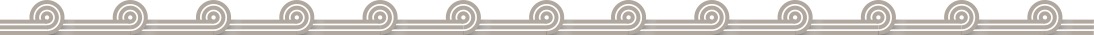 Methodology
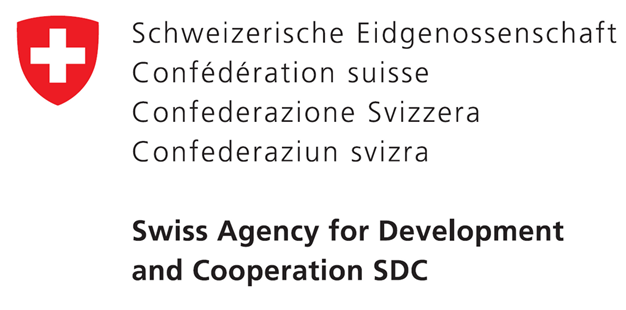 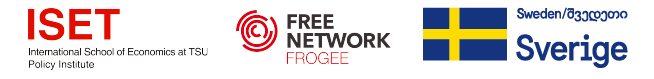 6
ISET Policy Institute
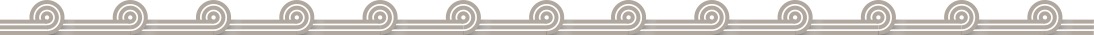 Methodology
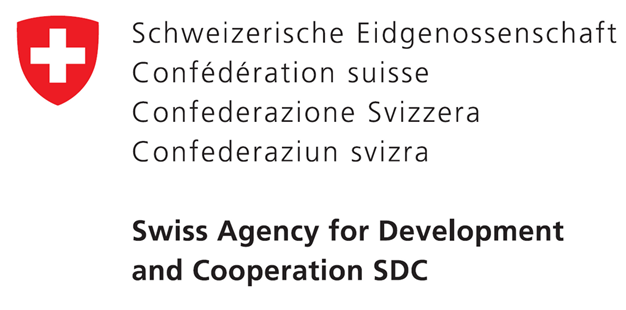 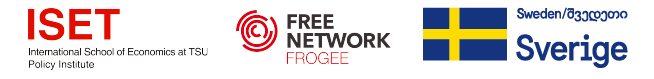 7
ISET Policy Institute
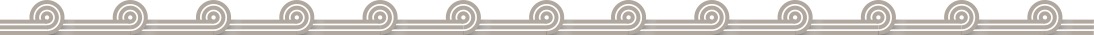 Methodology
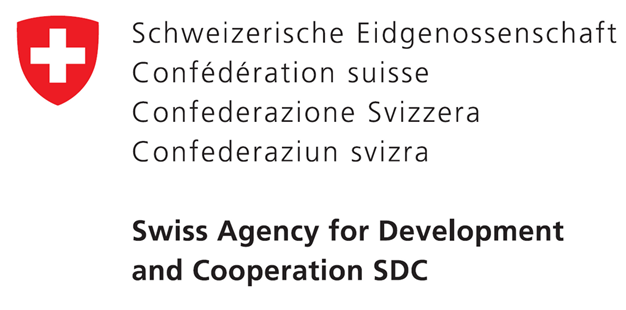 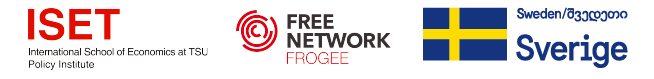 8
ISET Policy Institute
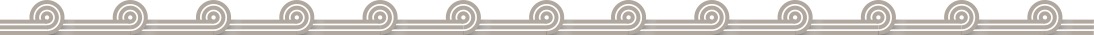 Methodology
Characteristics of the Gender Equality Index
Mean experts’ weights used for the Gender Equality Index
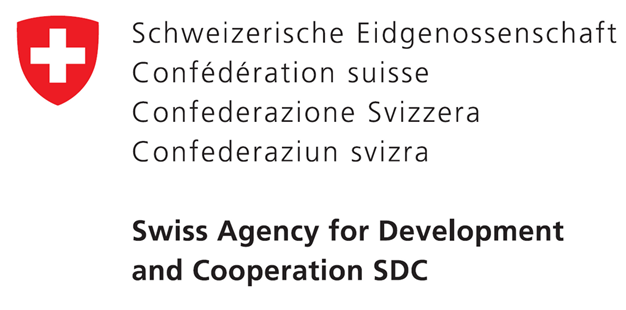 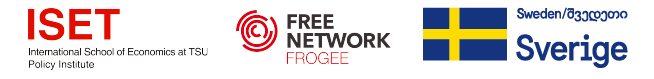 9
ISET Policy Institute
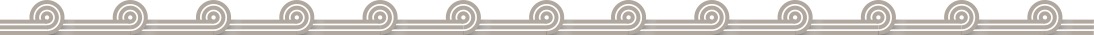 Domains, Sub-domains and Indicators
10
ISET Policy Institute
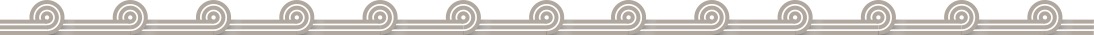 Work Domain
The domain of work measures the extent to which women and men can benefit from equal access to employment and good working conditions.
11
ISET Policy Institute
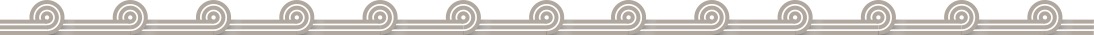 Work Domain [Sources: WDI]
Sub-domains:
Participation
Full-Time Equivalent  employment (FTE) rate (%) [part time is considered as 0.5 and full time as 1].
Duration of working life (years, person aged 15+) [adjusted employment to population ratio (15+) * (expected life at birth)-15)].
Gender segregation and quality of work
Sectoral Segregation: Employed people in education, human health and social work activities (%, person aged 15+) [85 – education, 86 – human health activities, 87 – residential care activities, 88 – social work activities without accommodation]
Flexible Working Time Arrangements: Part-time Employment (% of total employment)
Job Prospects: 1 - Vulnerable employment  (% of Estimated total employment)
12
ISET Policy Institute
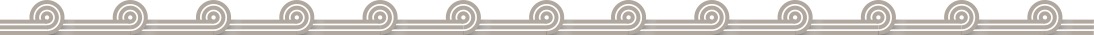 Money Domain
The domain of money measures gender inequalities in access to financial resources and women’s and men’s economic situation.
13
ISET Policy Institute
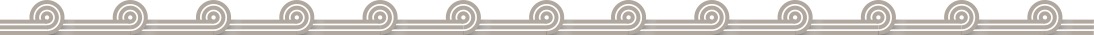 Money Domain [Sources: UNDP, World Bank]
Sub-domain:
Financial resources
Gross National Income per capita (2017 PPP $) [GNI converted to international dollars (constant 2017) using purchasing power parity rates]
Financial Institution Accounts (% age 15+) [the share of women and men having checking accounts, saving accounts, money market accounts, time deposits (also known as Certificates of Deposit - CDs) and guardianship accounts]
14
ISET Policy Institute
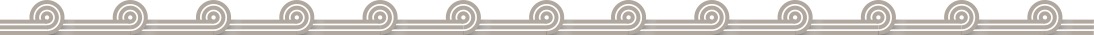 Knowledge domain
The domain of knowledge measures gender inequalities in educational attainment and gender segregation.
15
ISET Policy Institute
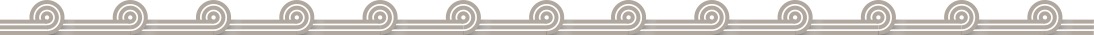 Knowledge Domain [Sources: UIS, WDI]
Sub-domains:
Attainment and participation
Graduates of tertiary education [Educational attainment rate, completed short-cycle tertiary education or higher, population 25+ years].
Segregation
Percentage of graduates in fields of Science, Technology, Engineering and Mathematics (STEM) programmes (tertiary education).
16
ISET Policy Institute
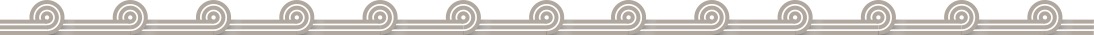 Power domain
The domain of power measures gender equality in decision-making positions across the political and economic spheres.
17
ISET Policy Institute
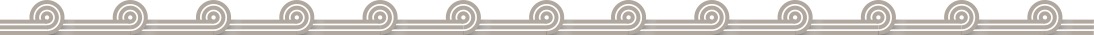 Power Domain – EIGE [Sources: ILO, World Bank, National Sources, Eurostat]
Sub-domain:
Political
Share of ministers (%) [Proportion of female senior ministers (not including deputy ministers]
Share of members of parliament (%) [Proportion of seats held by women in national parliament (%)]
Economic
Proportion of women in managerial positions (%) [Employment in management is defined based on the International Standard Classification of Occupations]
Share of board members of central bank (%)
18
ISET Policy Institute
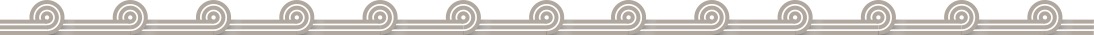 Time domain
The domain of time measures gender inequalities in allocation of time spent doing care and domestic work.
19
ISET Policy Institute
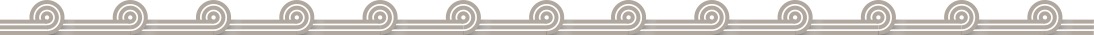 Time Domain [Sources: WDI, UNSTAT, country reports ]
Sub-domain: 
Care activities
Proportion of time spent on unpaid domestic and care work (% of 24 hour day)
The definition of unpaid domestic and care work: 
The average time women/men spend on household provision of services for own consumption. Domestic and care work includes food preparation, dishwashing, cleaning and upkeep of a dwelling, laundry, ironing, gardening, caring for pets, shopping, installation, servicing and repair of personal and household goods, childcare, and care of the sick, elderly or disabled household members, among others.
20
ISET Policy Institute
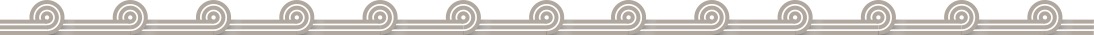 Health domain
The domain of health measures gender equality in three health -related aspects: health status, health behaviour and access to health services.
21
ISET Policy Institute
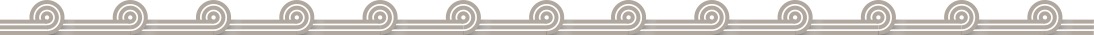 Health Domain [Sources: WHO, World Bank, Country Reports]
Sub-domain:
Status
Life expectancy at birth (years)
Healthy life years (HALE) at birth (years) [the number of remaining years that a person of a specific age is expected to live without any severe or moderate health problems] 
Behaviour
People who don't smoke (%)
People who are not overweight (% of adults) [overweight is defined by WHO aby the following way: a BMI greater than or equal to 25]
Access
Probability of survival at age 5 [100 - mortality rate under-5]
22
ISET Policy Institute